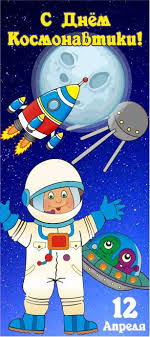 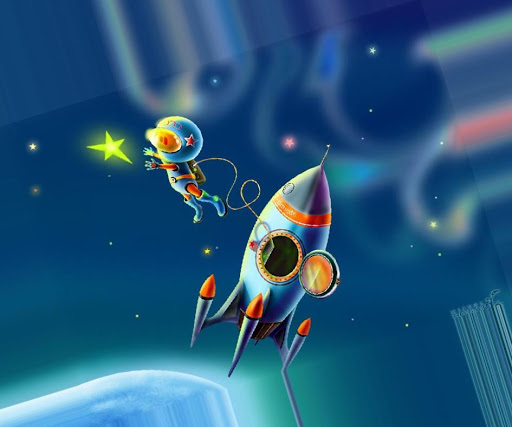 Внимание ! Внимание! Внимание!Приглашаем принять участие в конкурсе эссе «Твое здоровье в твоих руках»Могут принять участие   учащиеся от 6 до 13 летРаботы принимаются  до 14.04.2020 г
Необходимо прислать фотографию работы и отправить с указанием автора на ватсап номер
 87073224005
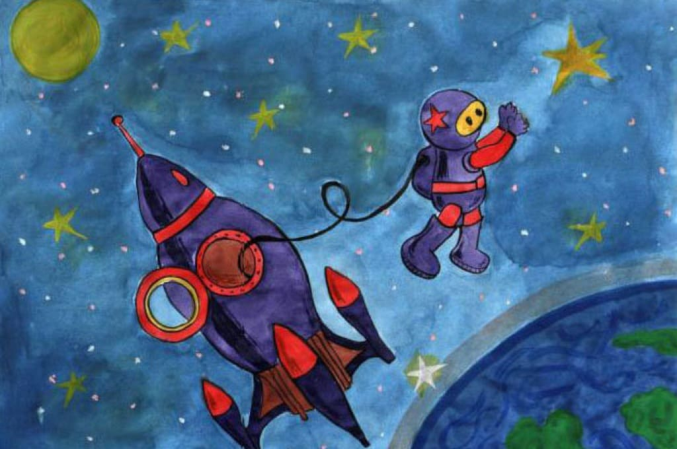 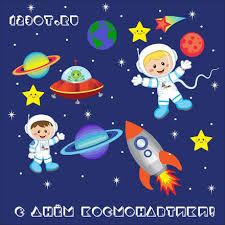 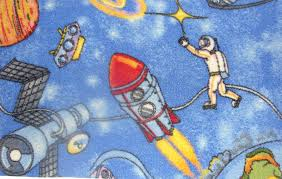 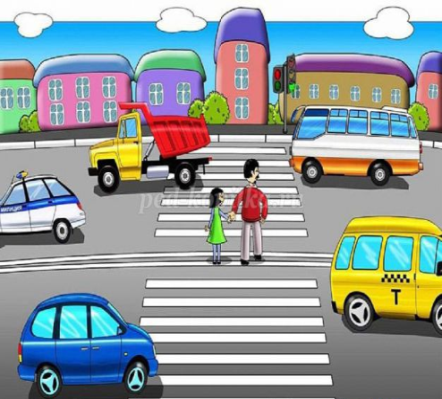 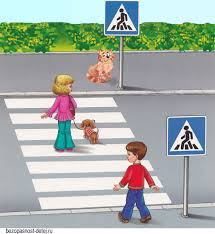 Приглашаем  принять участие  Конкурс  рисунков «Дорога. Пешеход.Безопасность»
Могут принять участие школьники  от 6 до 13 лет
На конкурс  принимаются оригинальные рисунки до 16 апреля 2020 года 
Прислать   фотографию рисунков и отправить  на номер 87073224005
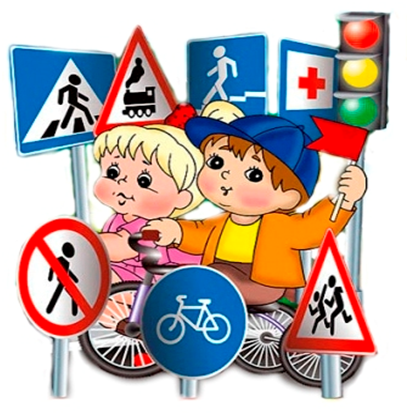 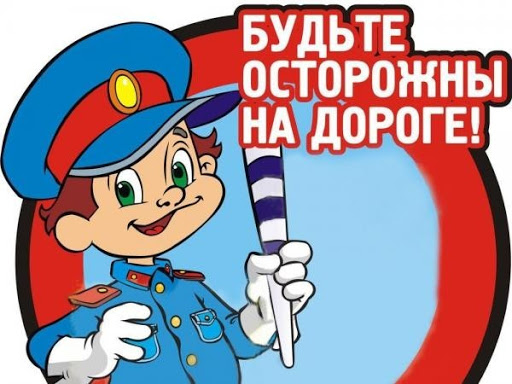 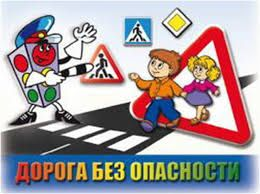 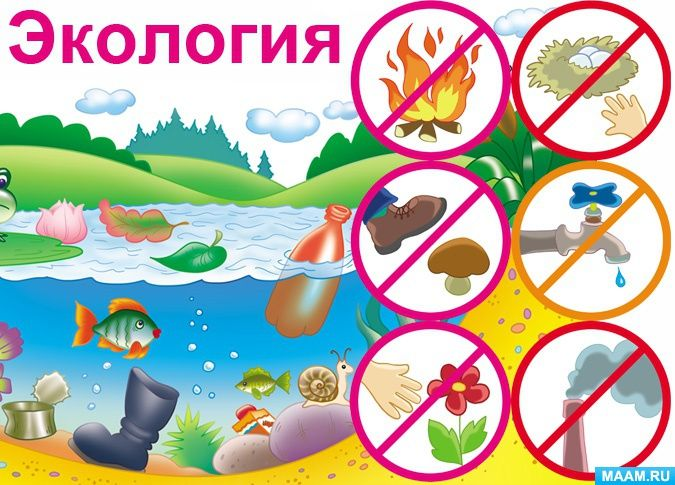 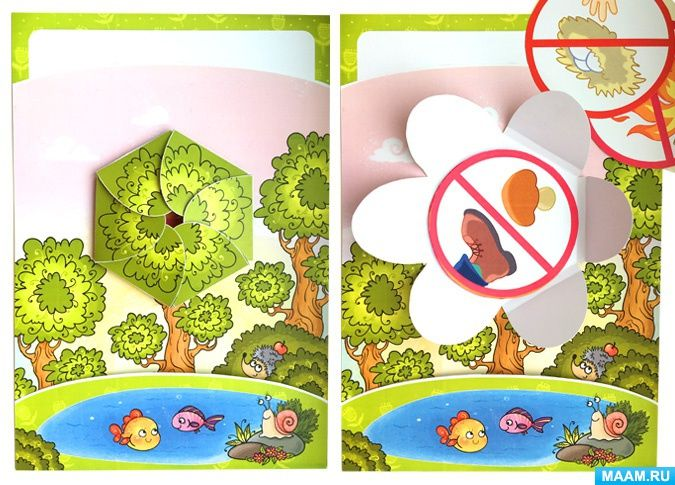 Прилашаем  принимать участие
в  челлендже «Экология начинается с нас»
 Могут принять участие  учащиеся с   1-11 классов. 
 Ждем видеоролики и фотоколлажи 23 апреля 2020 г
Прислать данные работы и отправить на номер 87073224005
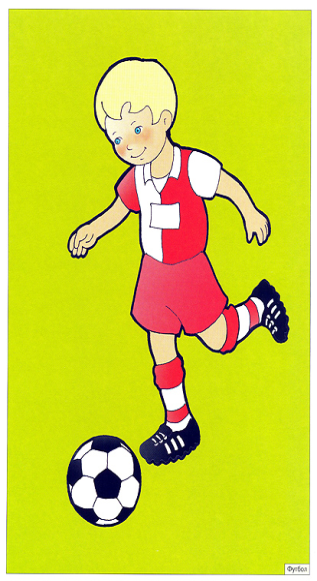 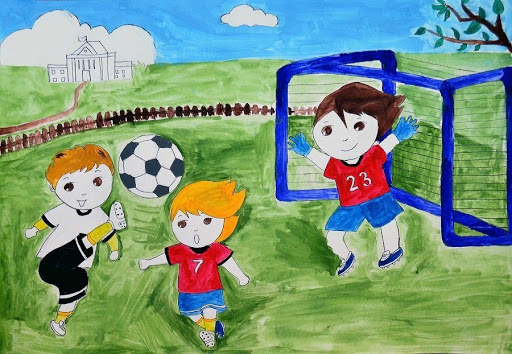 Приглашаем вас на конкурс фотоколлажей , роликов «Мои  спортивные достижения дома»
Могут принять участие  ребята   от 6 до 16 лет. 
На конкурс принимаются  фотоколлажи, ролики до 24.04.2020.
 Работы отправить с указанием автора  на ватсап номер 87073224005
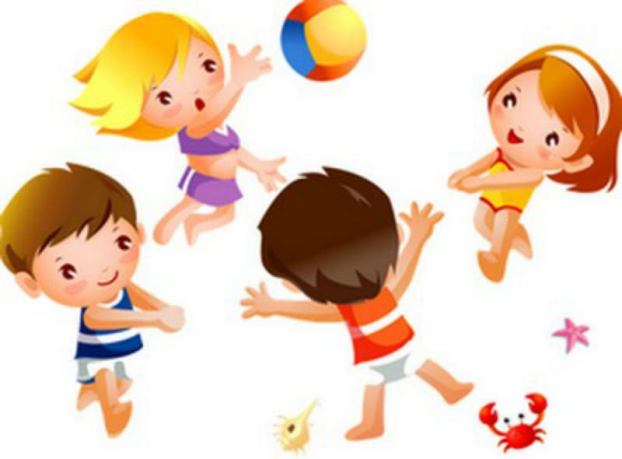 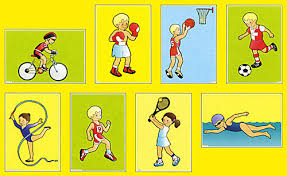 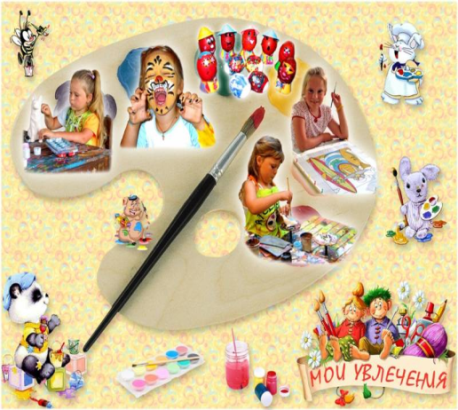 Приглашаем принять участие в конкурсе  творческих работ, поделок рисунков , фотоколлажей «Мои увлечения »
Могут принять участие  дети  1-11 класса 
Принимаются поделки, рисунки  видеоролики, фотоколлажи
Материалы творческих работ  принимаются до 30 апреля 2020 
Отправить материалы  на ватсап; 
 87073224005
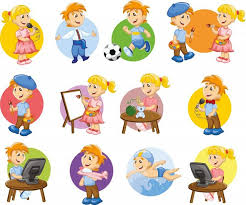 Творческий дистанционный конкурс  чтецов и школьных поэтов «Поклонимся великим тем годам»
Номинации конкурса:
 1. Написать и прочитать стихи собственного сочинения 
2. Исполнить стихи, прозу  по данной теме
 Видео принимаются до 08.05.2020. Ватсап 87073224005
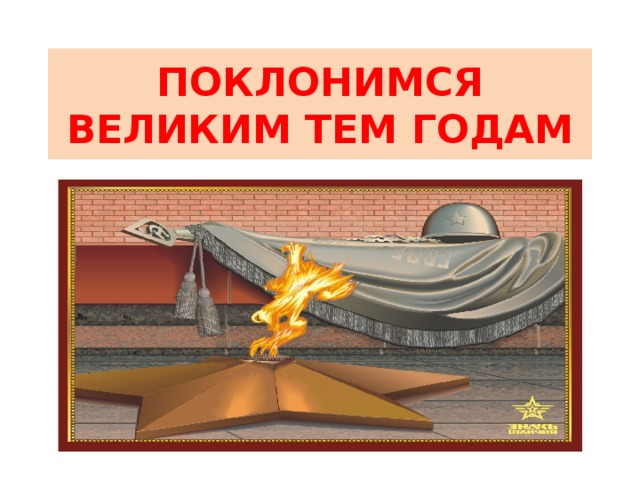 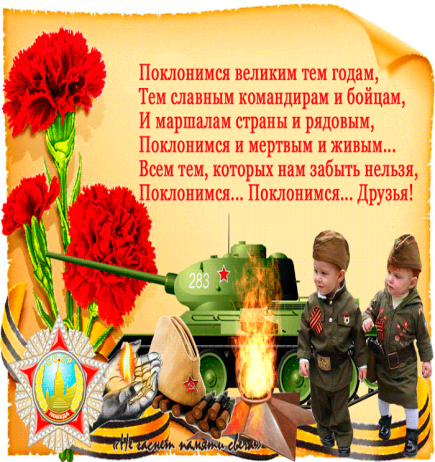 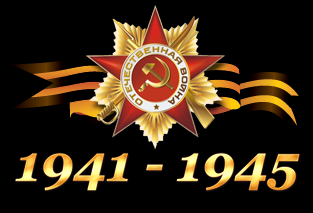 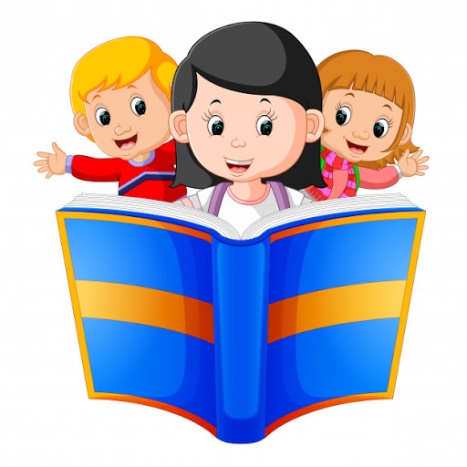 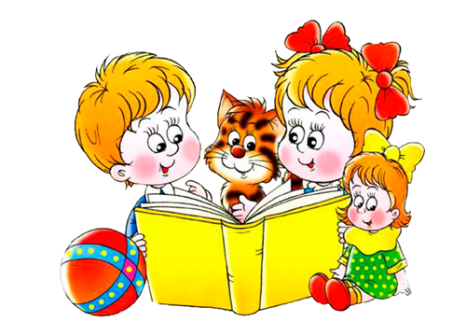 Внимание ! Внимание!Приглашаем  принять участие в конкурсе видеороликов «Мама, папа, я – читающая семья»
Могут принять участие школьники  от 6 до 13 лет
На конкурс  принимаются  видеоролики с участием детей и родителей  до 12.05.2020 г
              Необходимо прислать видеоролики   и                   отправить с указанием автора  на ватсап номер           87073224005
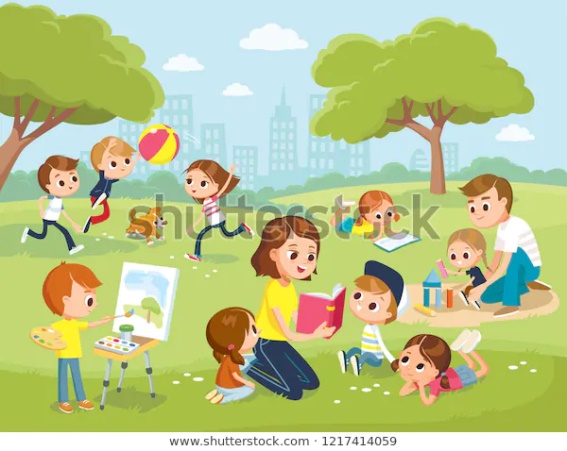 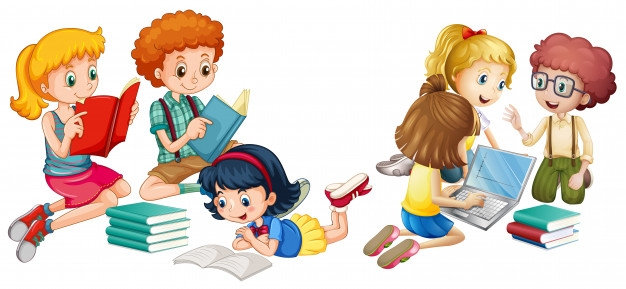 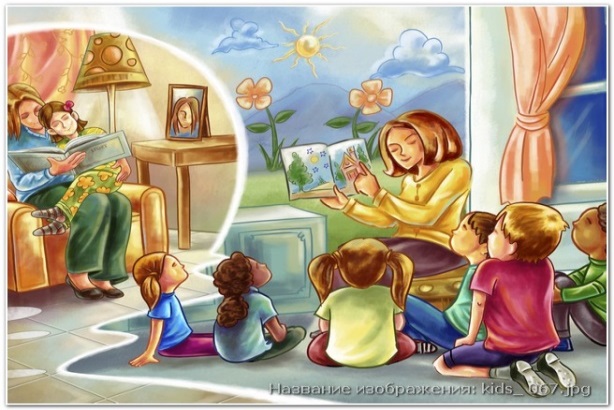